Data Storage Technology
TEAM 12

Travis Heminger
Nikolay Abdrakhmanov
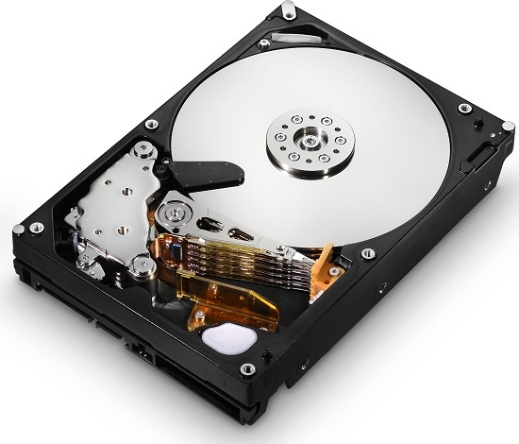 Presentation Overview
Background - Slide 3

History and Early Storage Devices-Slides 4-6

Current Technology- Slides 7-8

Social Impact- Slide 9

Ethical Issues- Slide 10-11

Our Research Timeline - Slide 12

Conclusion - Slide 13

References – Slide 14
Background
Data Storage Device Used to Record and Retain Information 

Recording Medium Only Stores Information 

Electromagnetic Data Usually Digital or Analog Format
History and Early Storage Devices
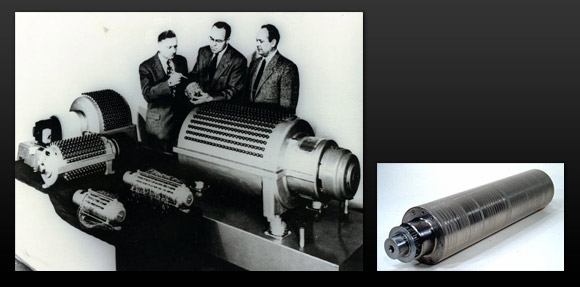 Magnetic Drum Memory 		     
Up to 10 kB            (1932)

Selectron Tube (1946)
Up to 512 Bytes

Punch Cards (1950)
Variable Length by 
physical length
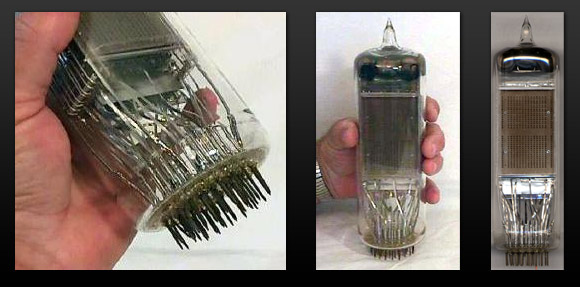 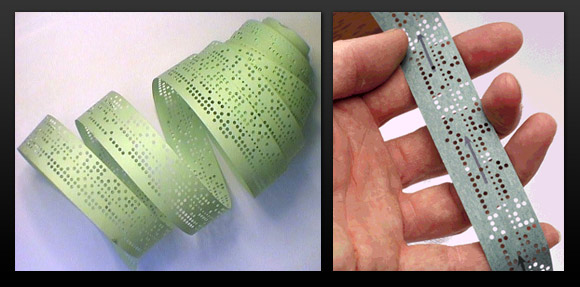 History and Early Storage Devices
Hard Disk Drive (1956)
Developed by IBM
First drive had a capacity of 3.75 MB



Laserdisc (1978)
60 minutes of video per side
Precursor to CD-ROM
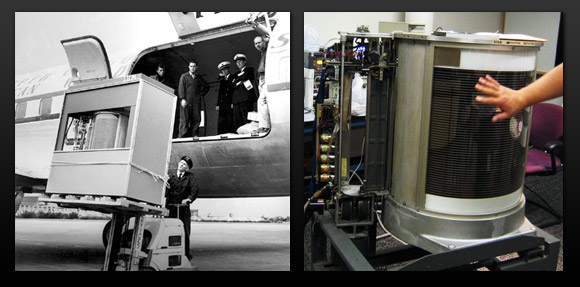 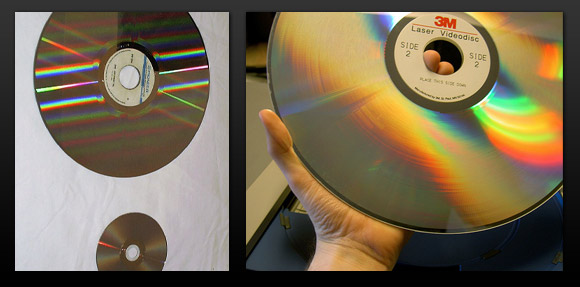 History and Early Storage Devices
Floppy Disk (1971)
First disk had a capacity of 79.7 kB
Read Only


Magnetic Tape (1951)
7,200 characters per second
Typically 1200 feet long
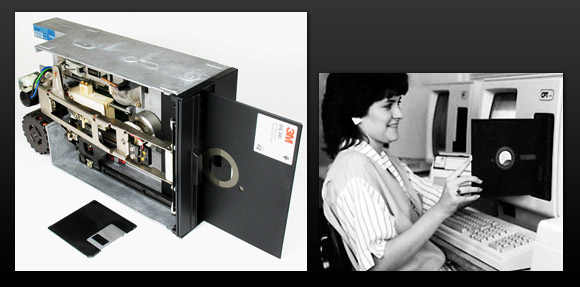 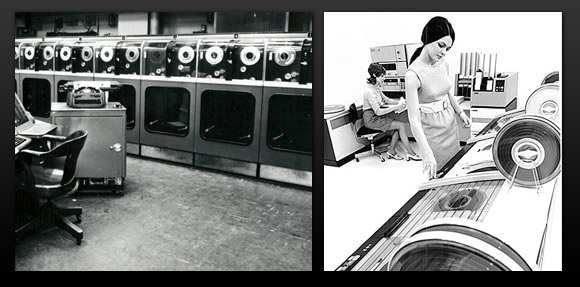 Current Technology (SSD)
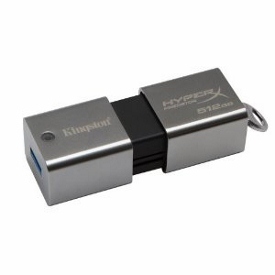 1 TB Flash Drive
Designed by Kingston Technology
512 GB version costs $1,750
USB 3.0

10.24 TB SSD
Read 6.7GB/s
Write 3.9GB/s
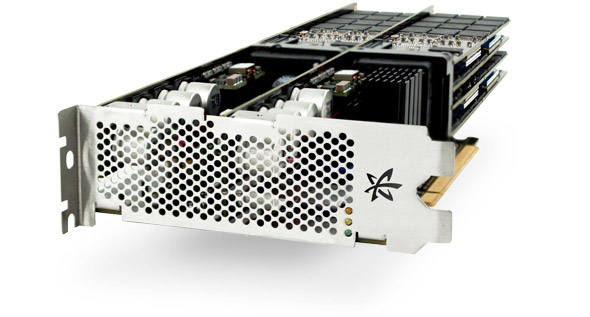 Current Technology (HDD)
2 TB Platters (Hitachi GST)
Allows 2 TB of storage data per 3.5” disk platter with HAMR technology
Helium Filled HDD (TDK)
Allows cooler operation and the maximum amount of platters to increase from five to seven
Using these two technologies a 14 TB HDD could be manufactured
Social Impact
Demand for Data Storage Always Increasing

Reduce Energy Used to Record and Store Data

Reduce Physical Space by Increasing 
    Density
Ethical Issues
Research Stores 5.5 petabits on one gram of DNA
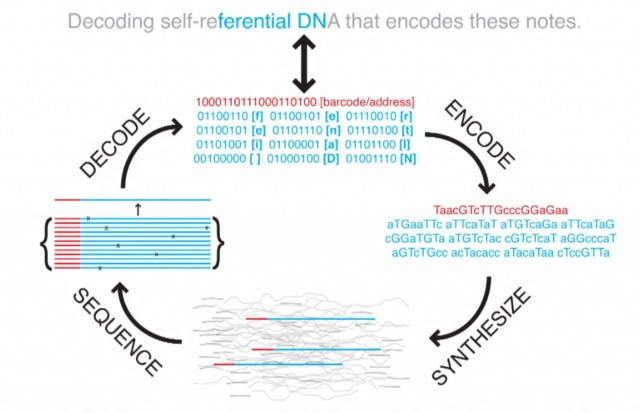 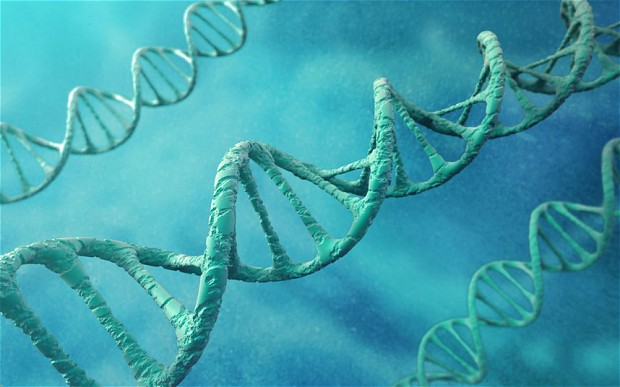 Ethical Issues
Emerging Storage Technologies need to Protect Privacy

Reduce Impact on Environment
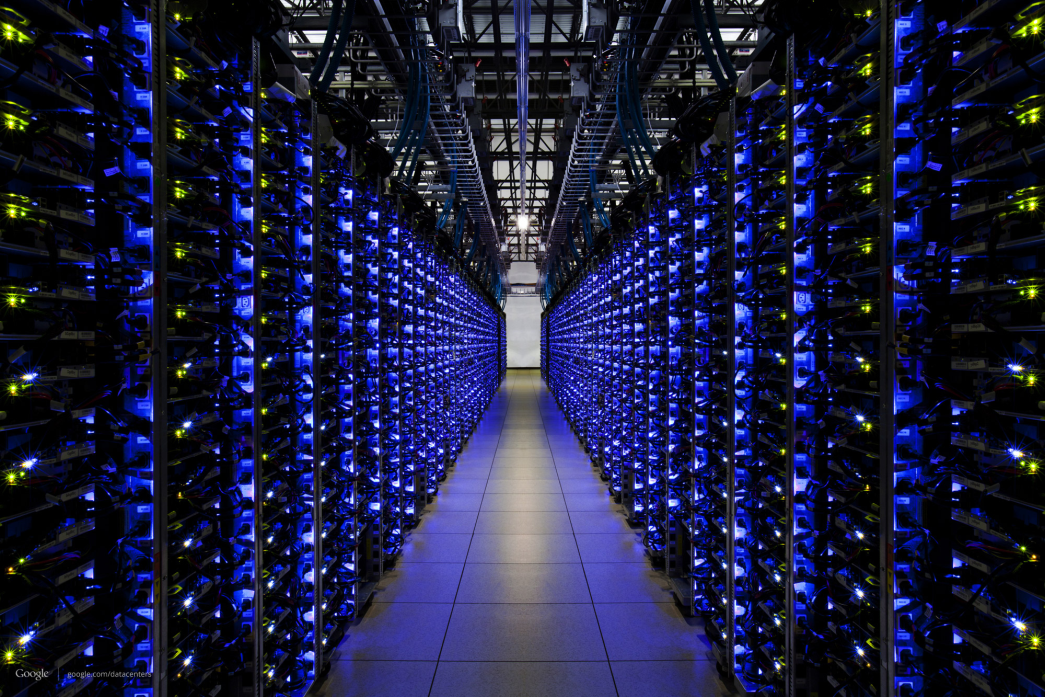 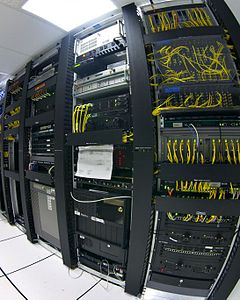 Research Timeline
Conclusion
Amount Of Data Always Increasing

Demand for Data Needs More Compact and Efficient Methods

We Will Research and Document these Emerging Storage Technologies
Sources
Brewer, J. (2011). Nonvolatile memory technologies with emphasis on flash: A comprehensive   guide to understanding and using flash memory devices. 
            	Wiley-IEEE Press.

Abdullah, A. M. (2007). Hard disk drive: Mechatronics and control.      Boca Raton: CRC Group. pp67-103.
National Research Council. , Fuller, S., & Millett, L. (2011). The future of computing performance: Game over or next level?.              United States of America: National Academies Press.
Micheloni, R. (2010). Inside nand flash memories. (1st ed.).            New York: Springer. pp34-44.
"The History of Computer Data Storage, in Pictures." Royal   	Pingdom RSS. Pingdom, 8 Apr. 2008. Web. 08 Feb. 2013.
Data Storage Technology
TEAM 12

Travis Heminger
Nikolay Abdrakhmanov
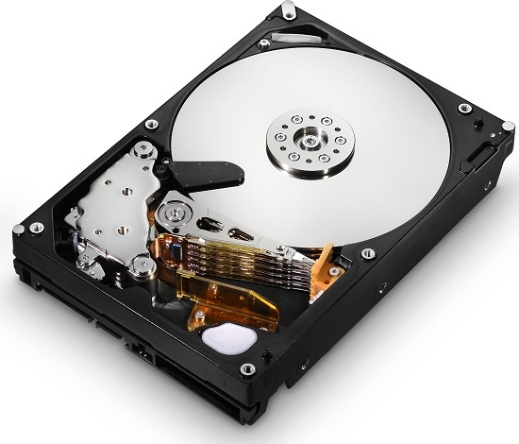